Come utilizzare un software per l’analisi ontologica di liste di geni
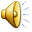 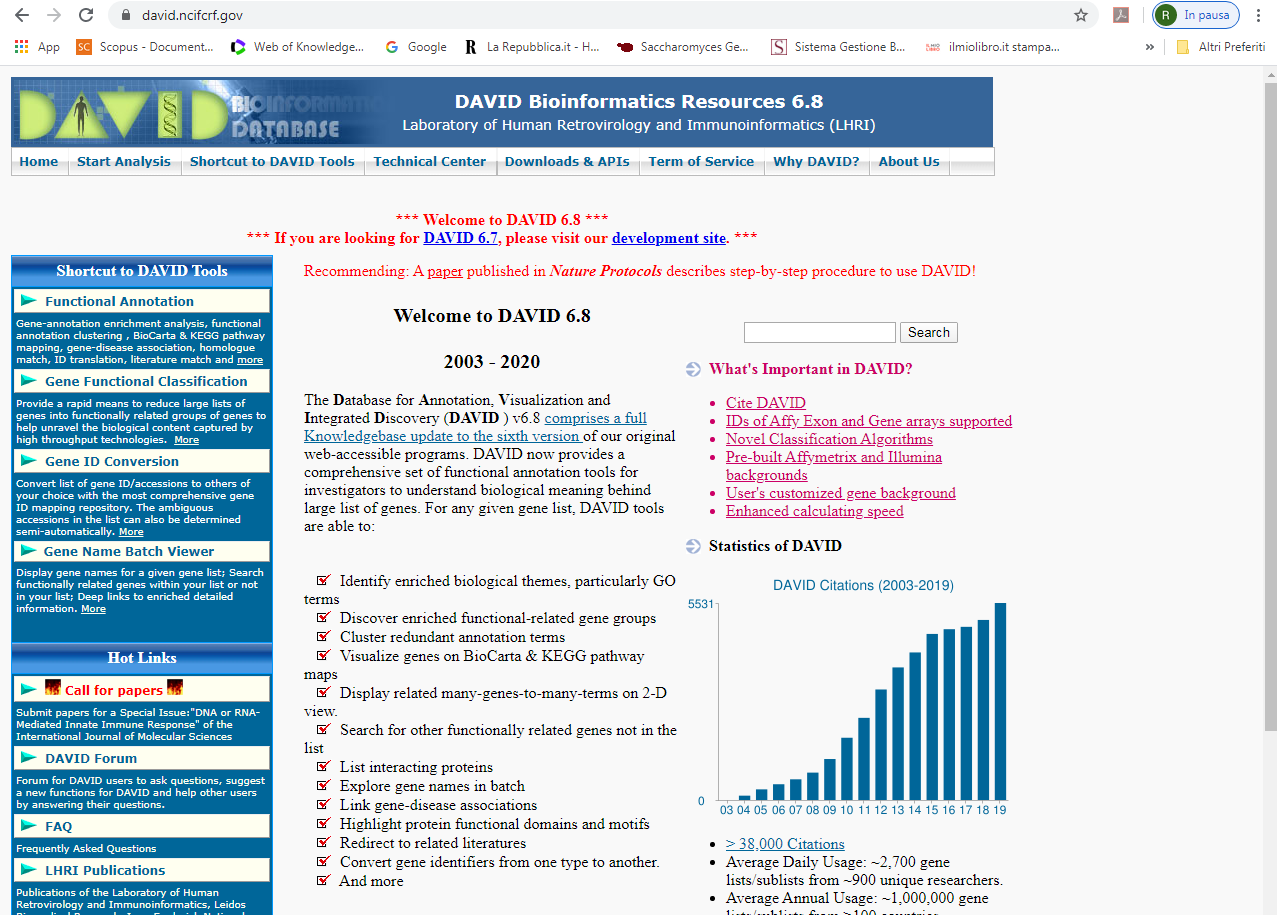 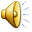 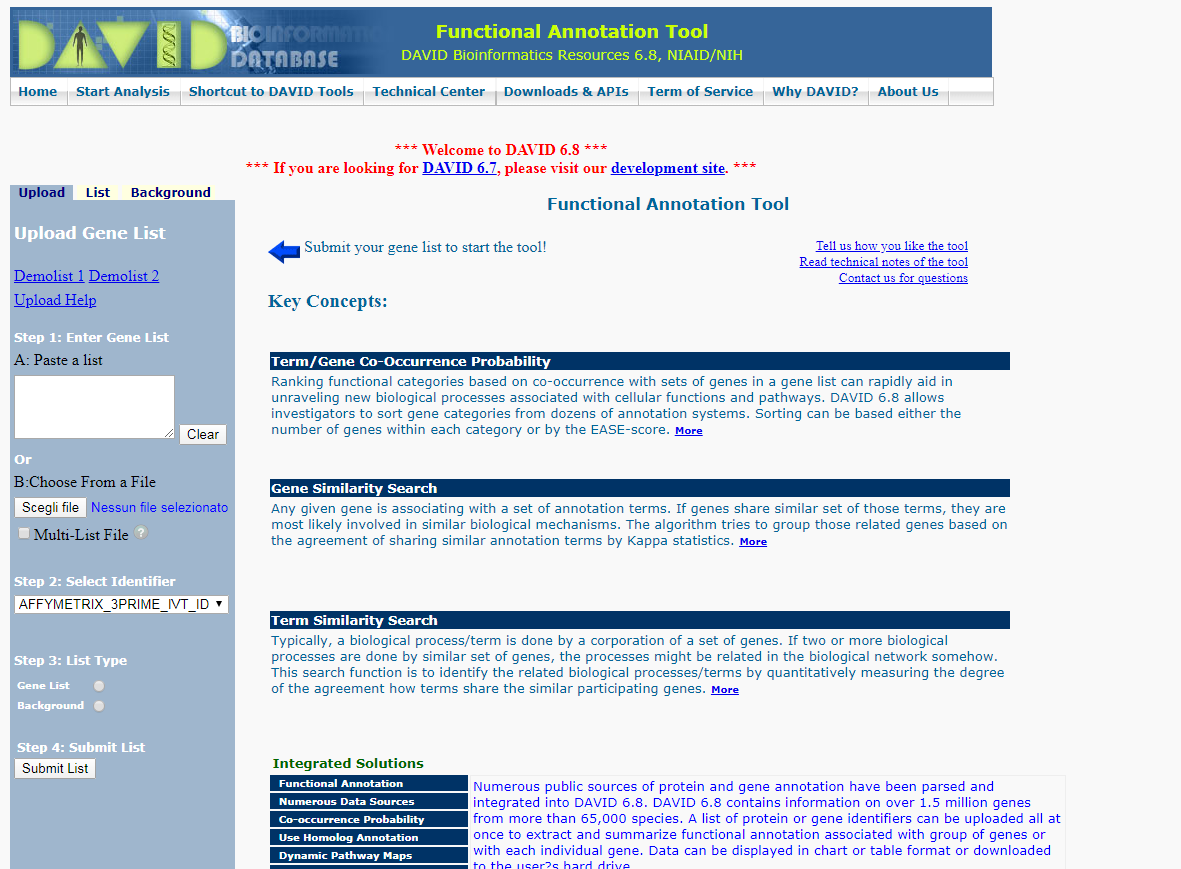 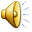 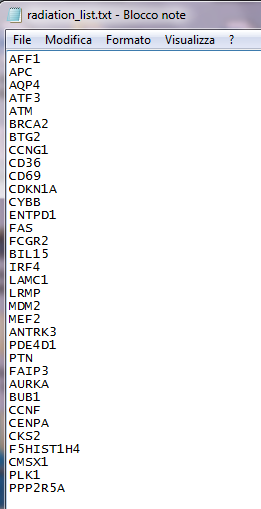 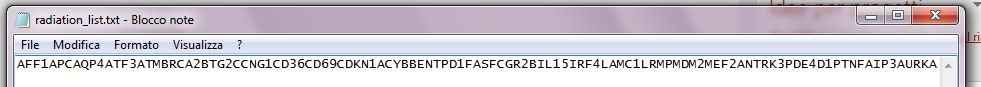 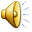 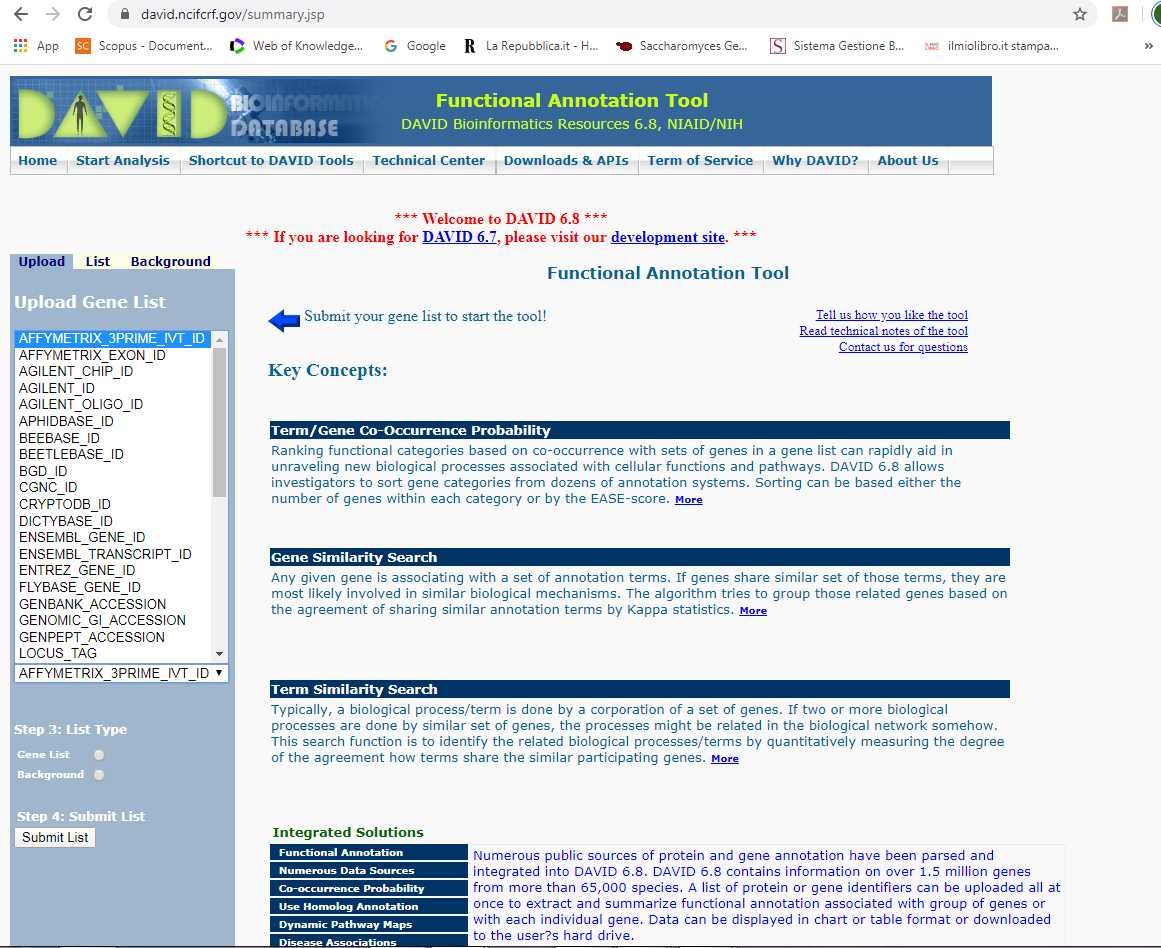 Select identifier
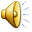 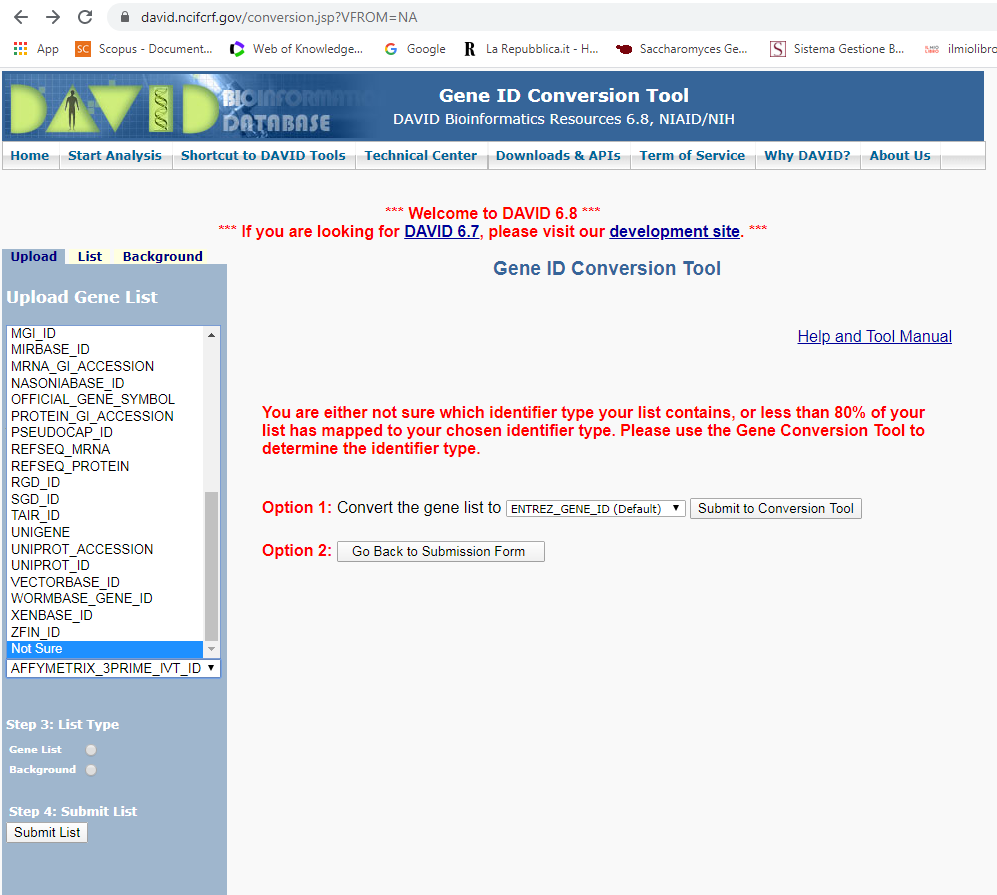 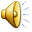 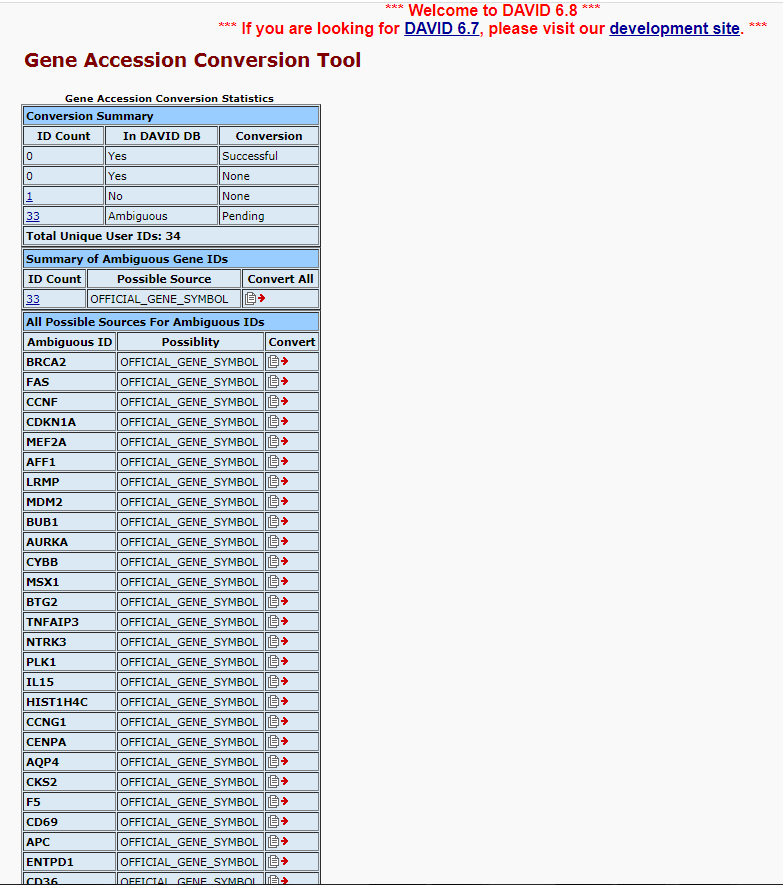 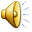 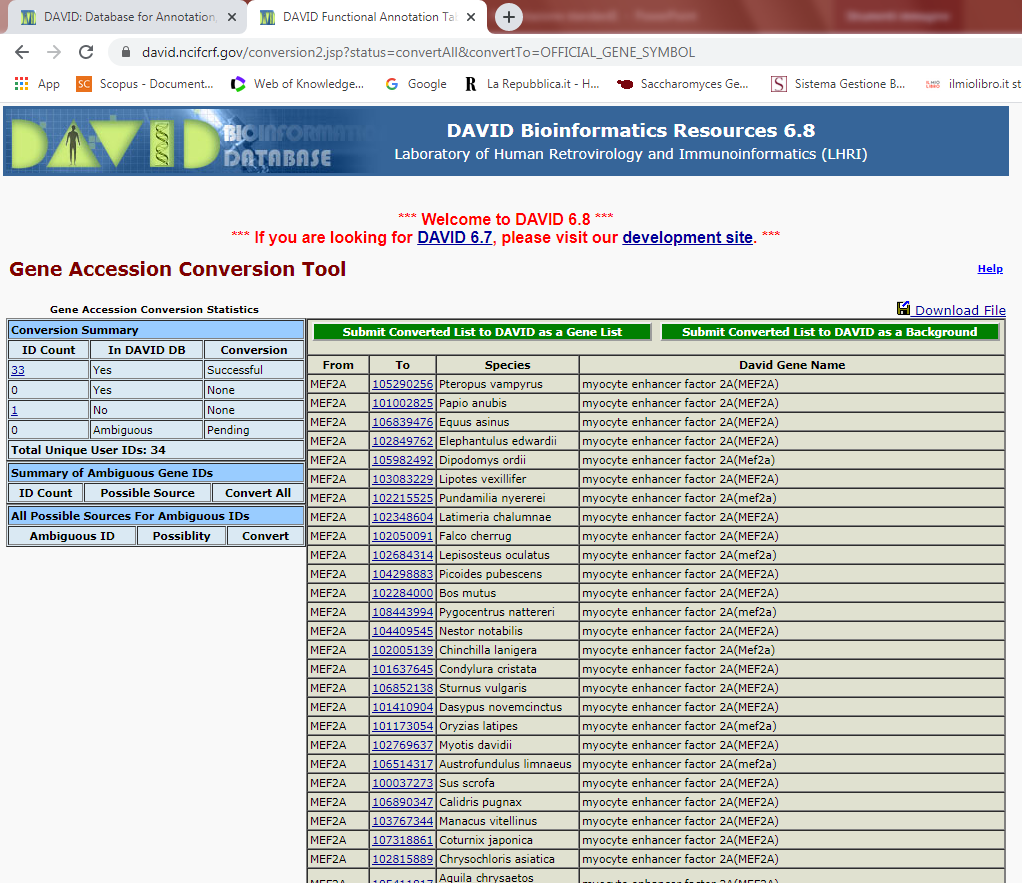 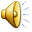 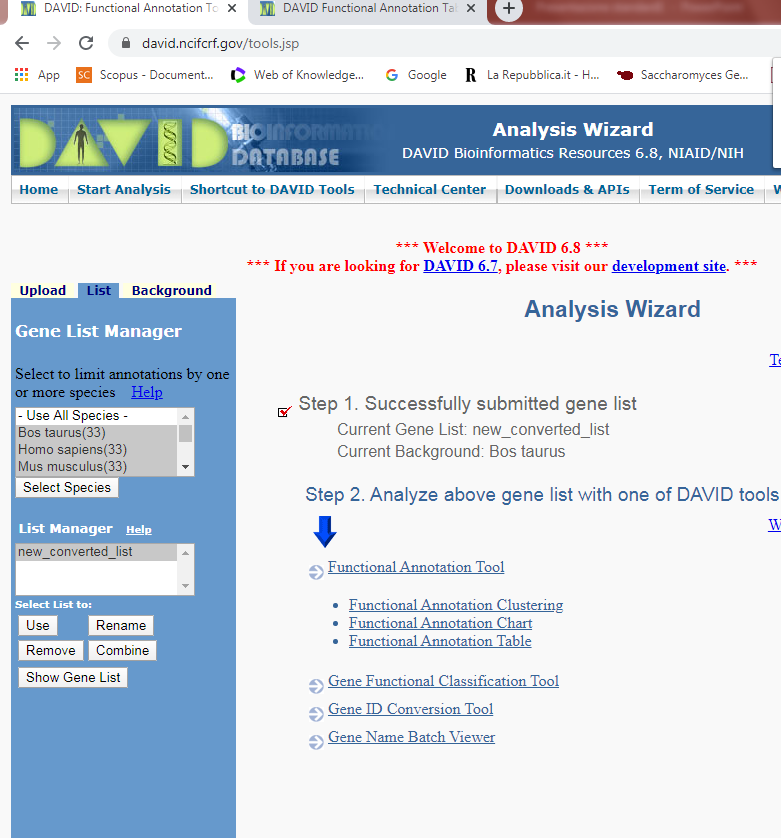 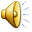 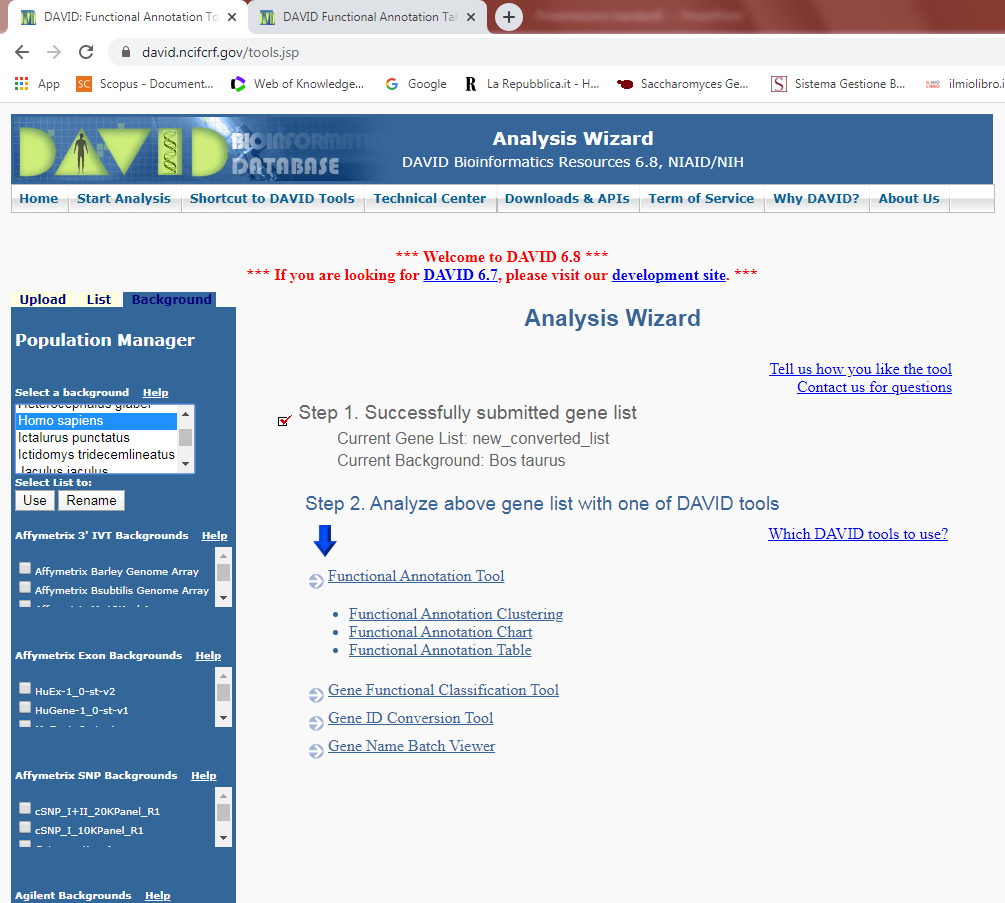 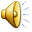 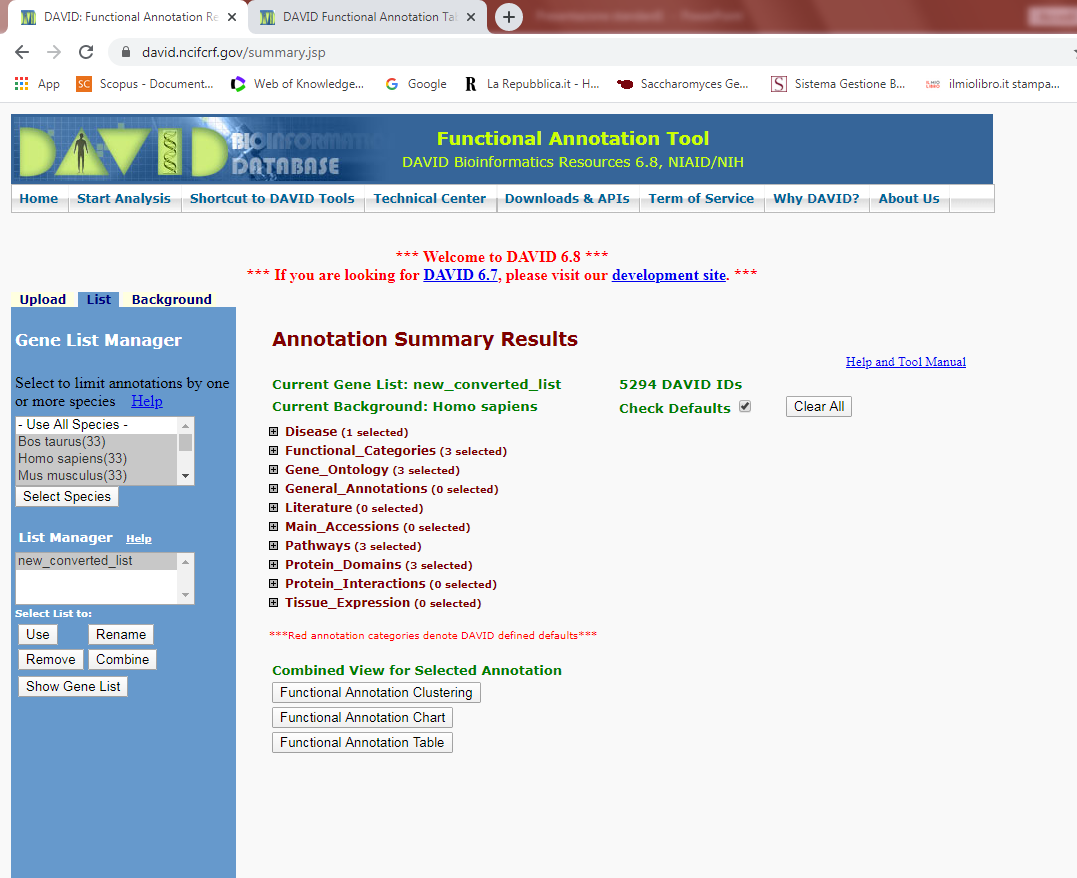 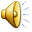 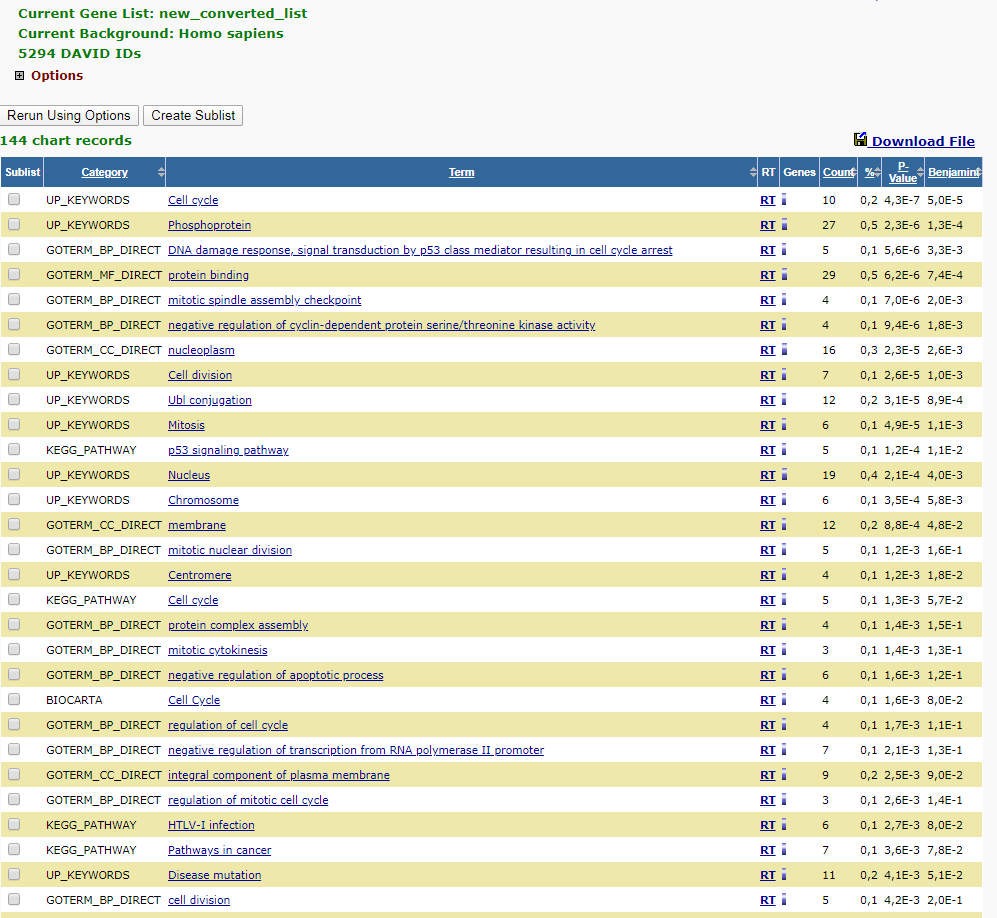 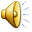 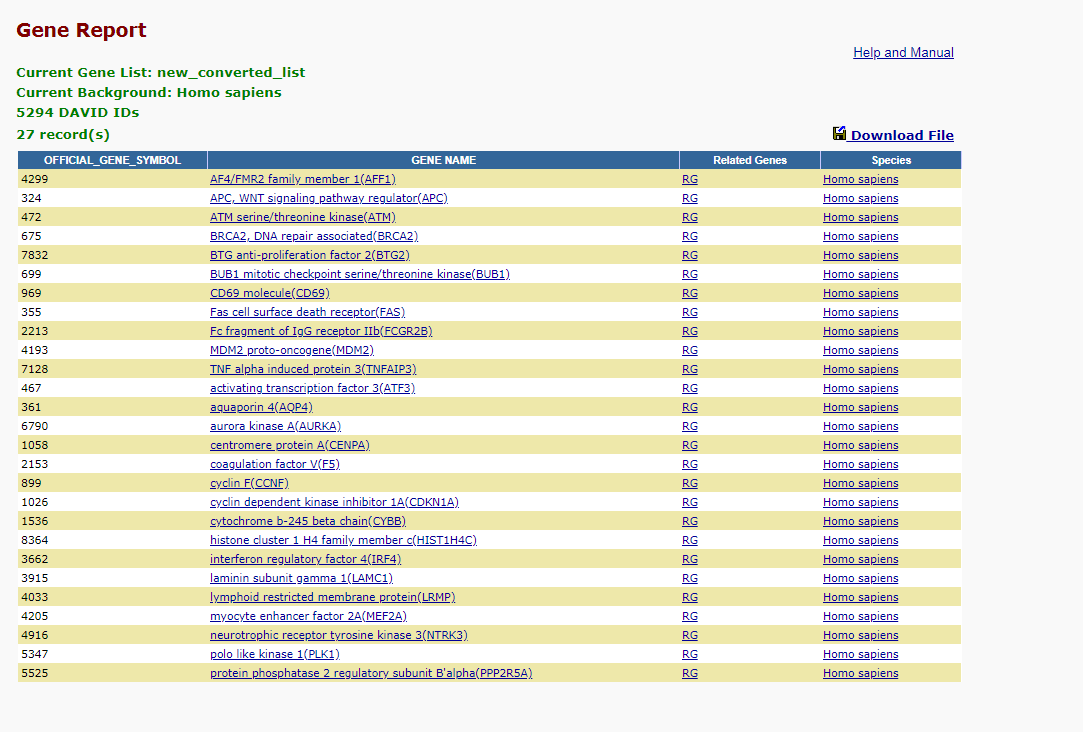 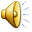 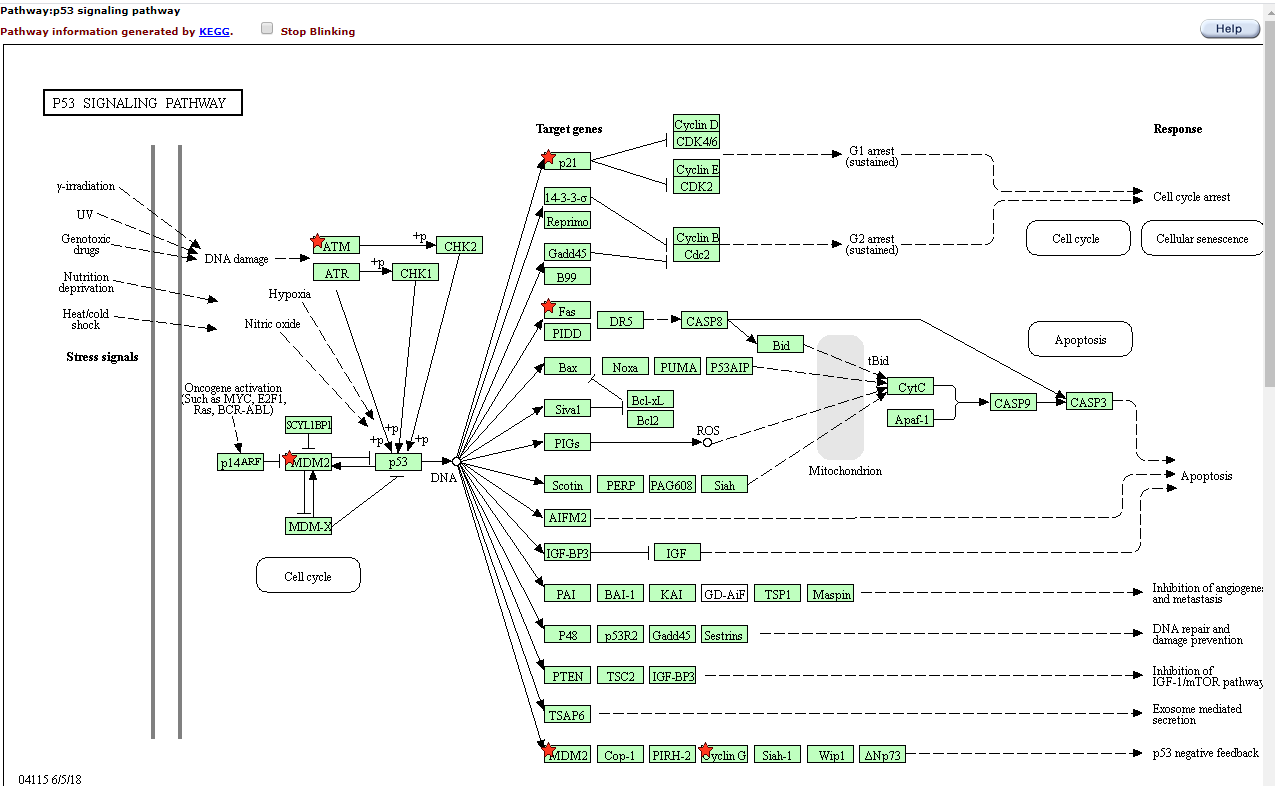 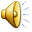 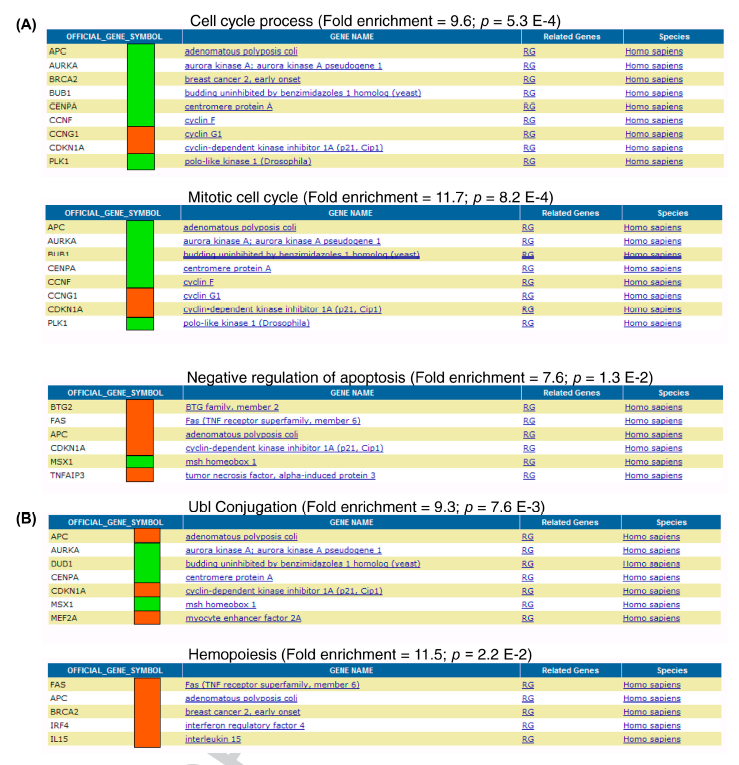 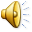 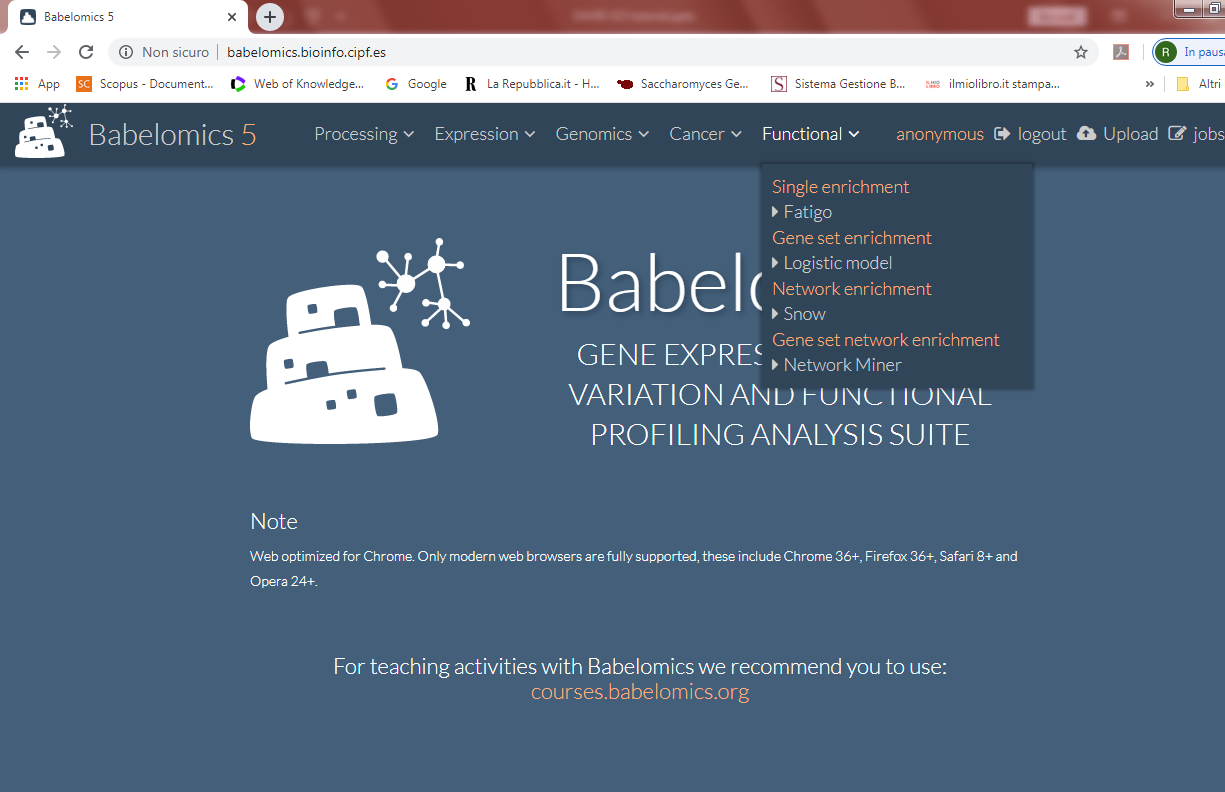 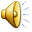 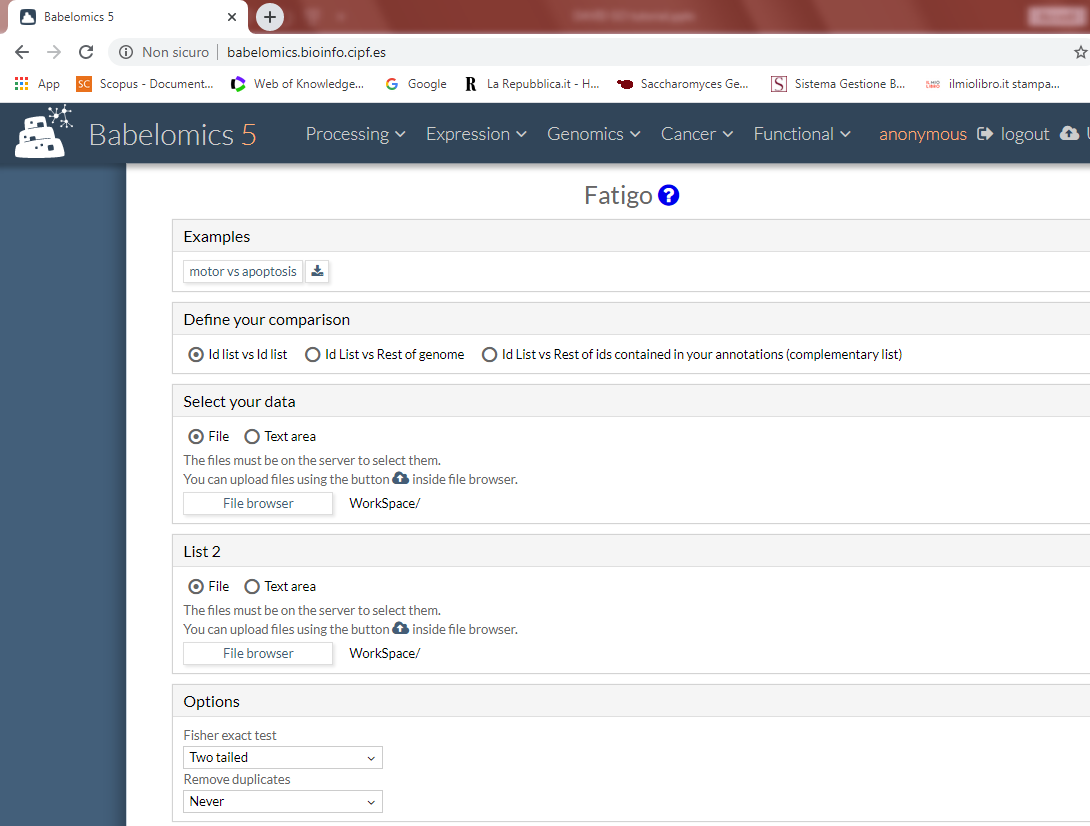 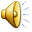 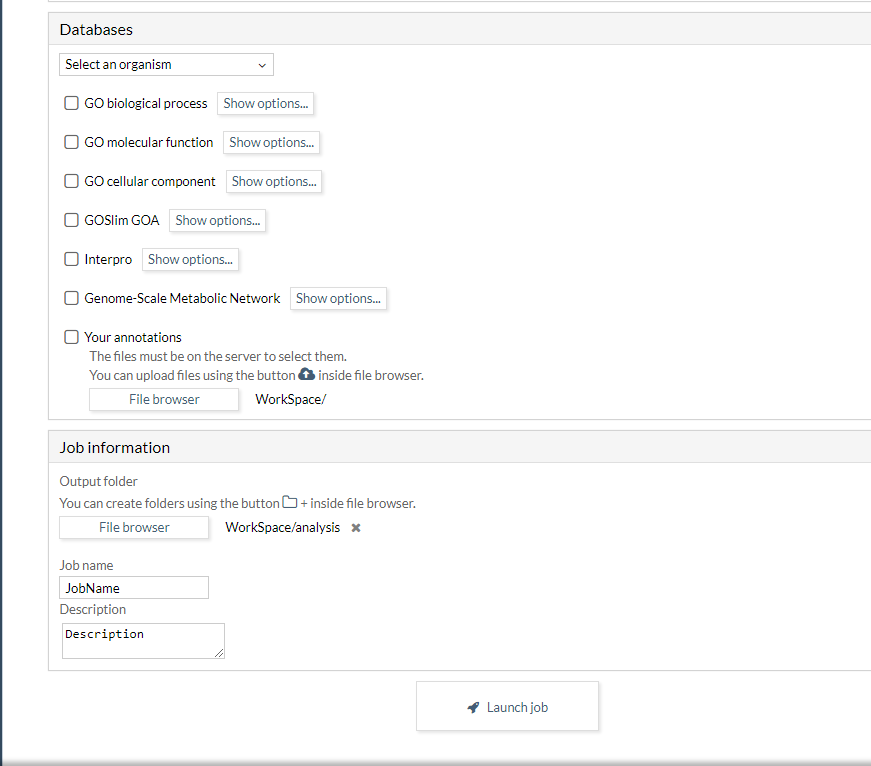 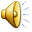 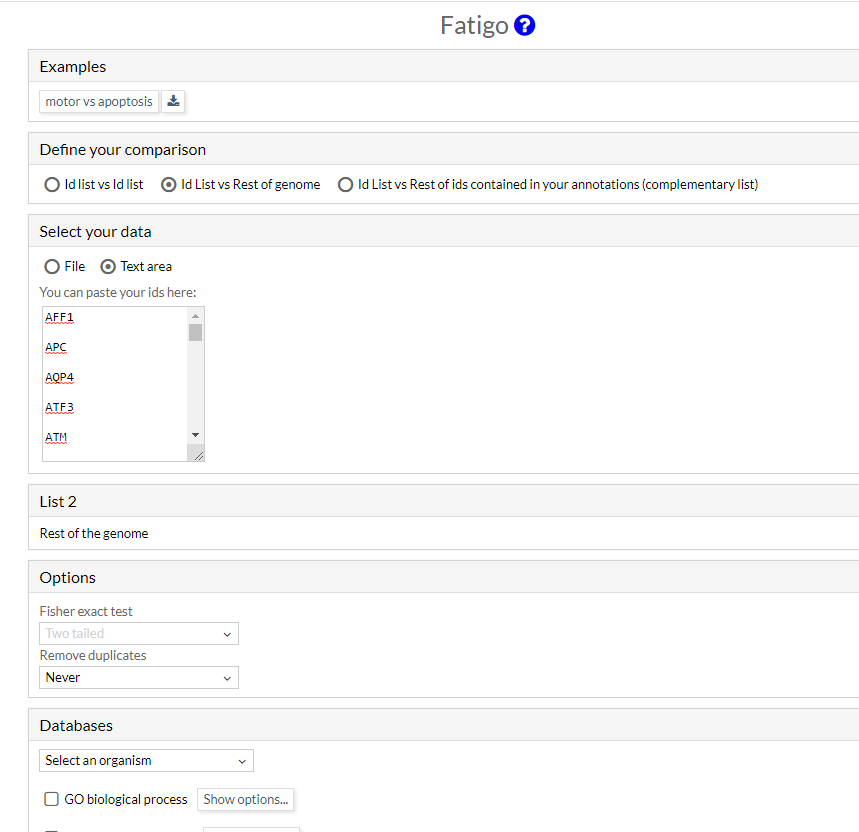 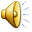 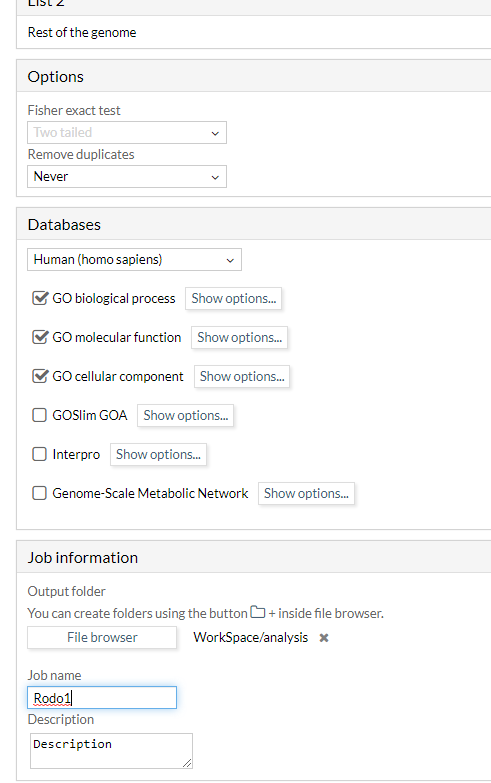 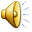 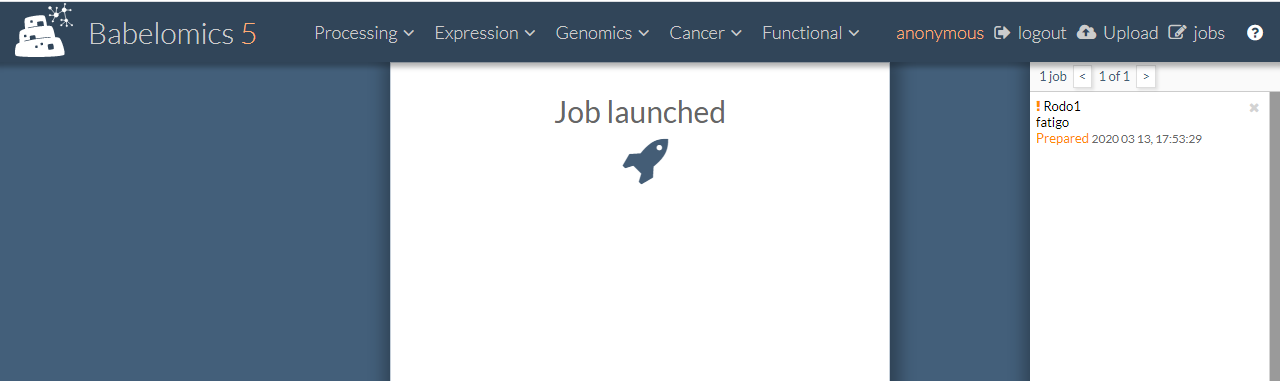 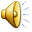 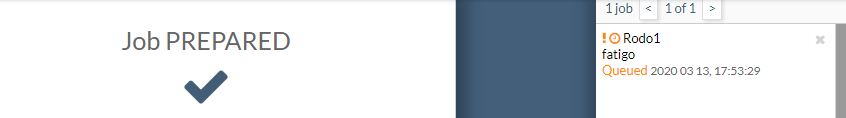 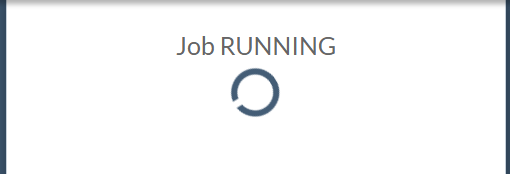 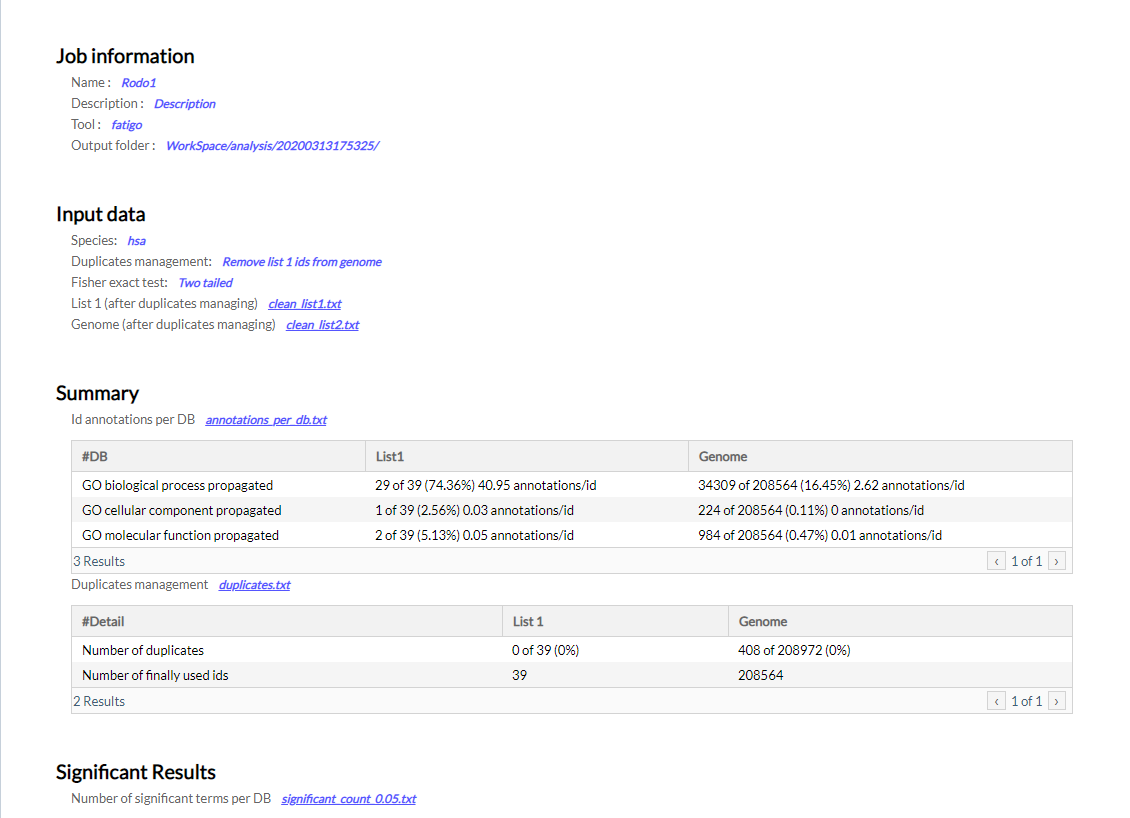 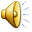 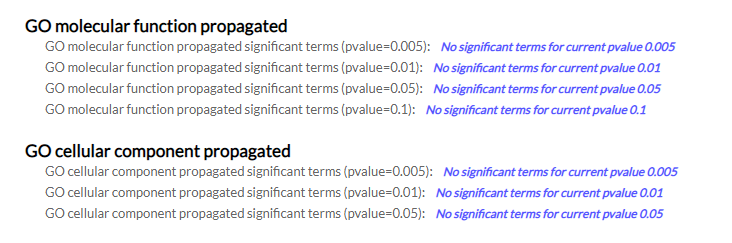 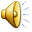 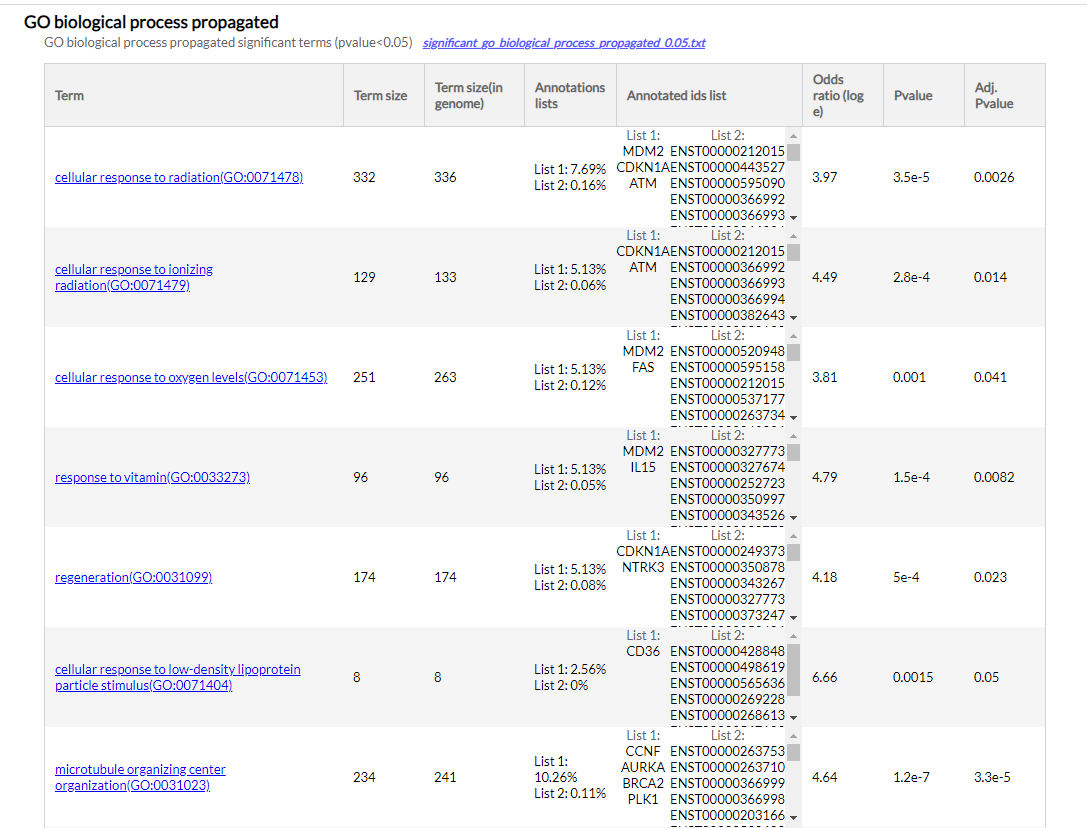 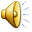 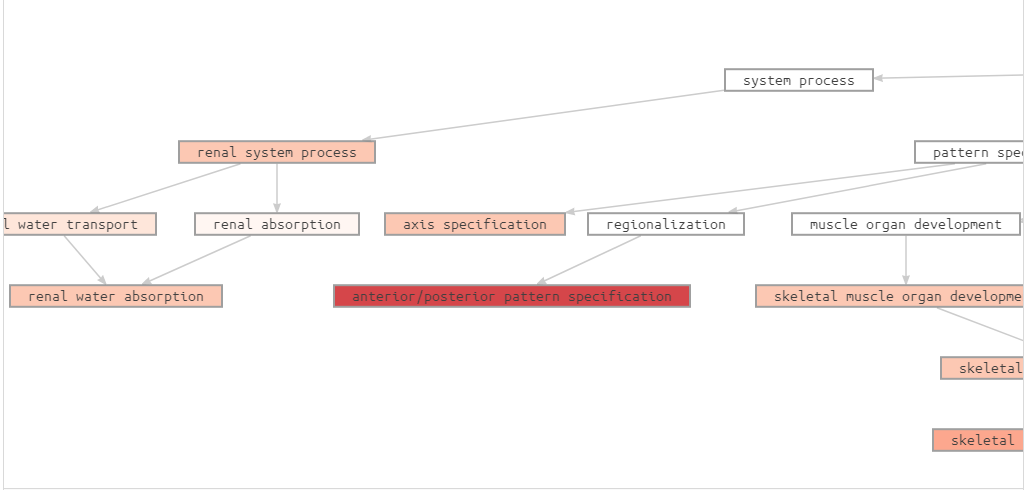 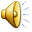